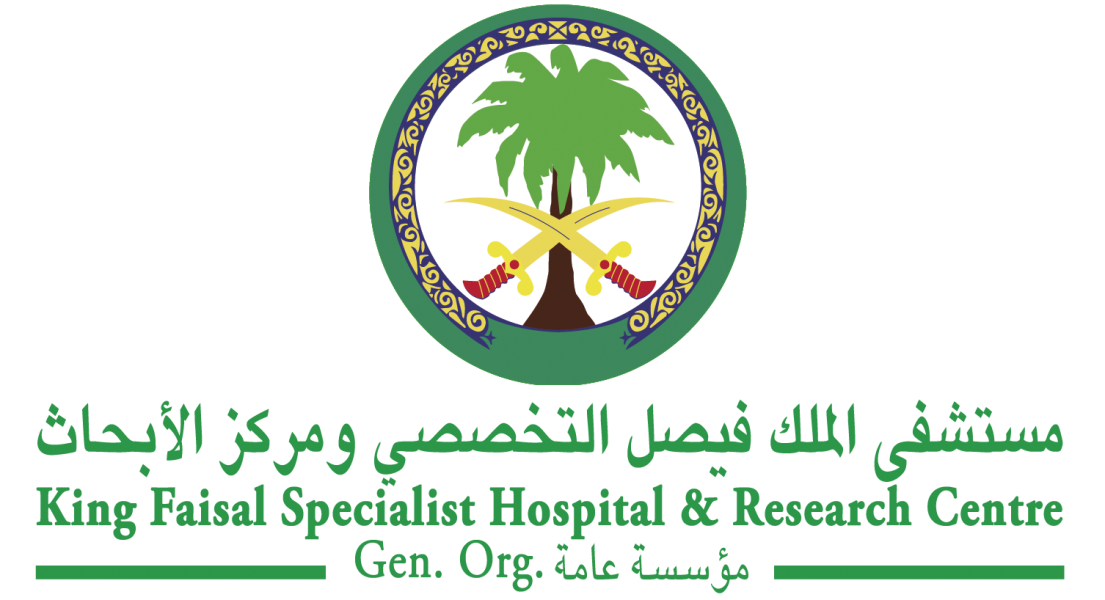 Rapid Response Team Report for 3rd  Quarter 2024
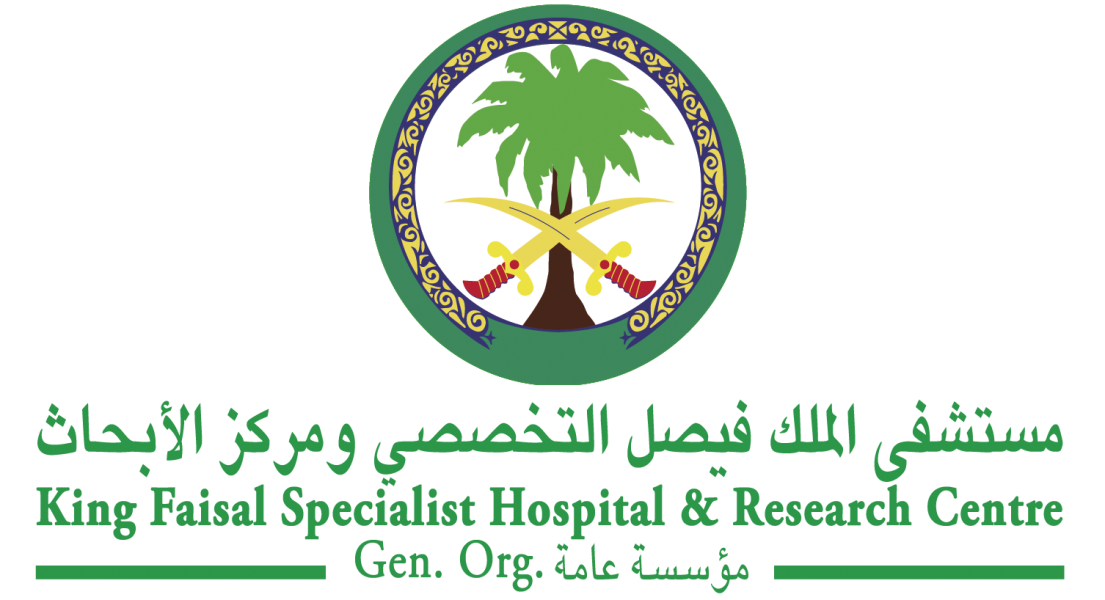 Rapid Response Team Utilization Versus ADULT In-Patients Codes by Quarters for 3rd2024
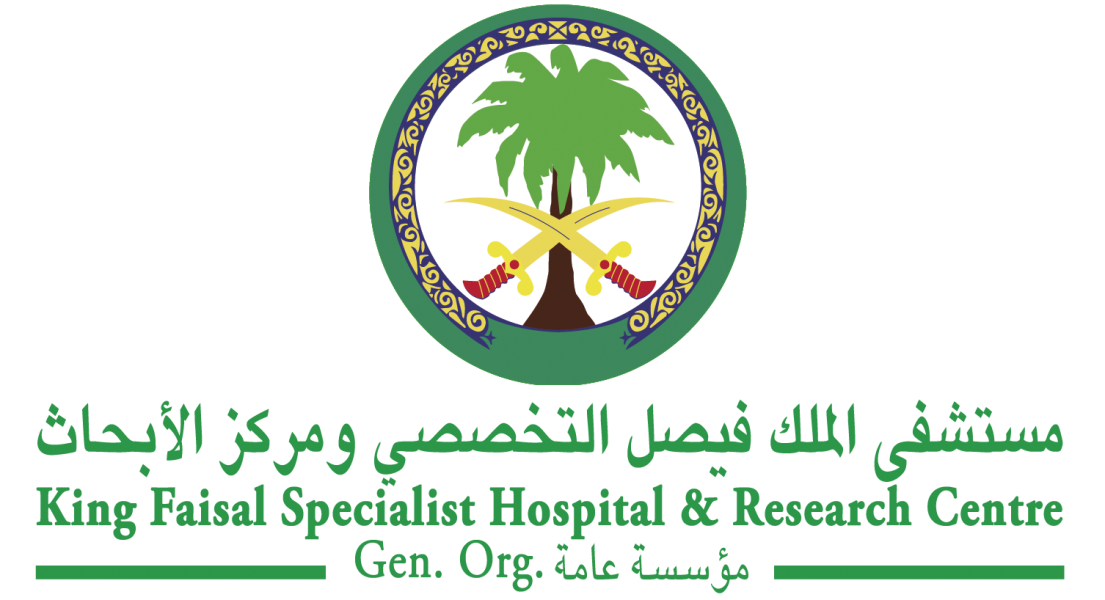 Rapid Response Team Utilization Versus ADULT Out-Patients Codes by Quarters for 3rd Q2024
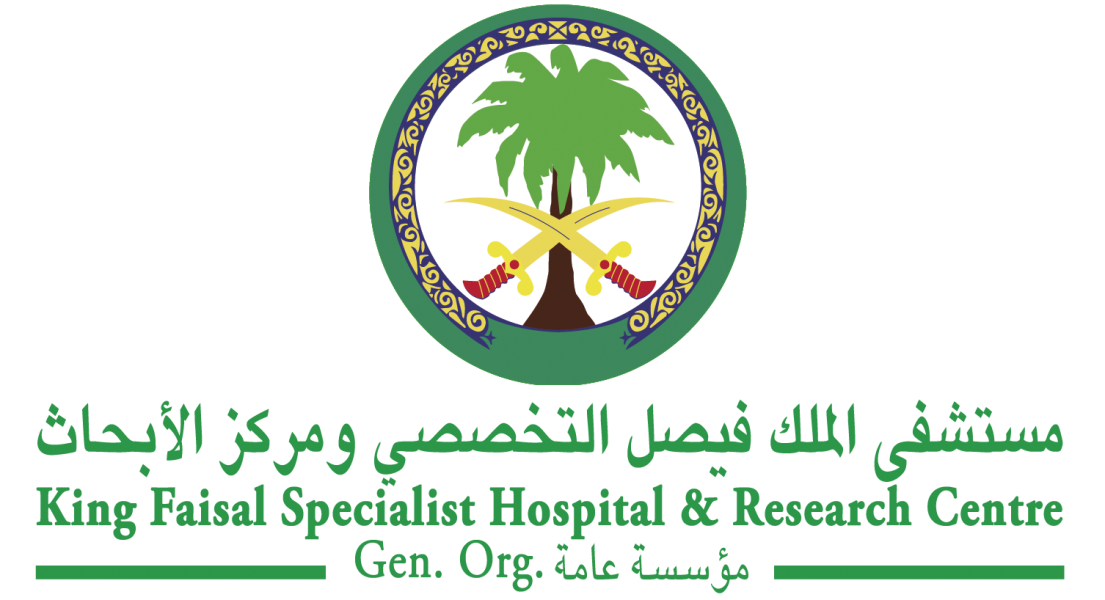 Code for Intubation with/without RRT Activation 3rd  Q 2024 (In & Out Patients)
Rapid Response Team Utilization Versus Adult In-Patients Codes(cardiac Arrest) by Units 3rd  Q 2024
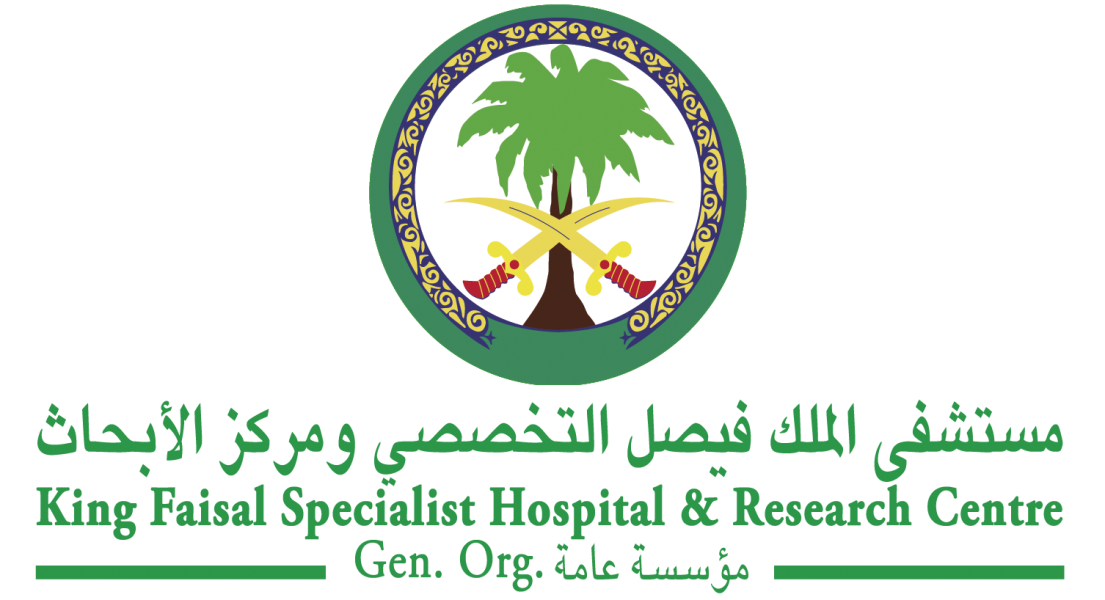 Rapid Response Team Utilization for Adult In-Patients in Main Building 3rd Q 2024
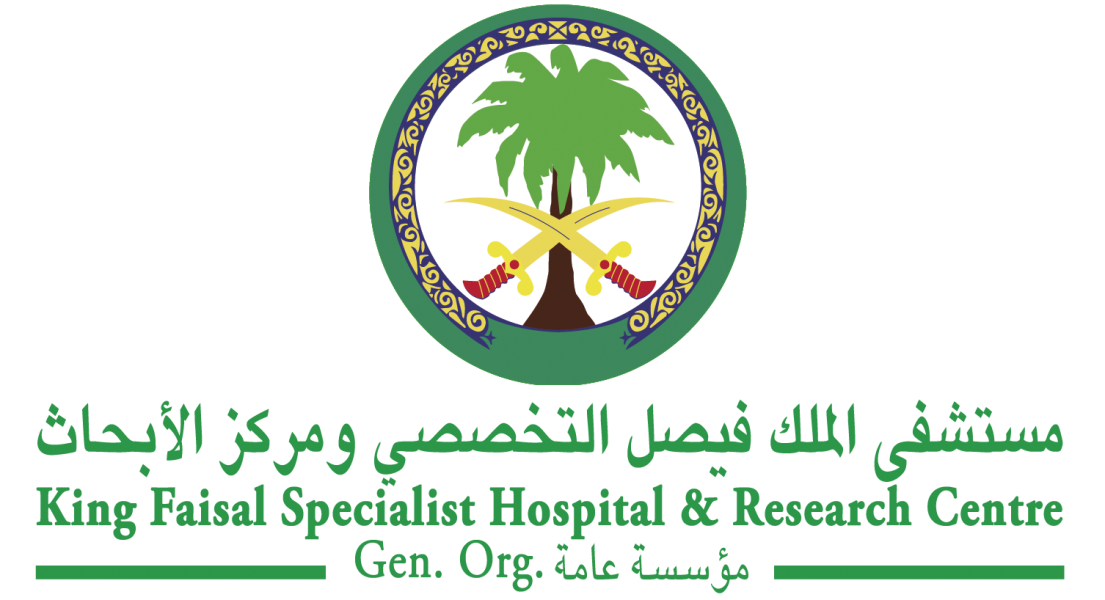 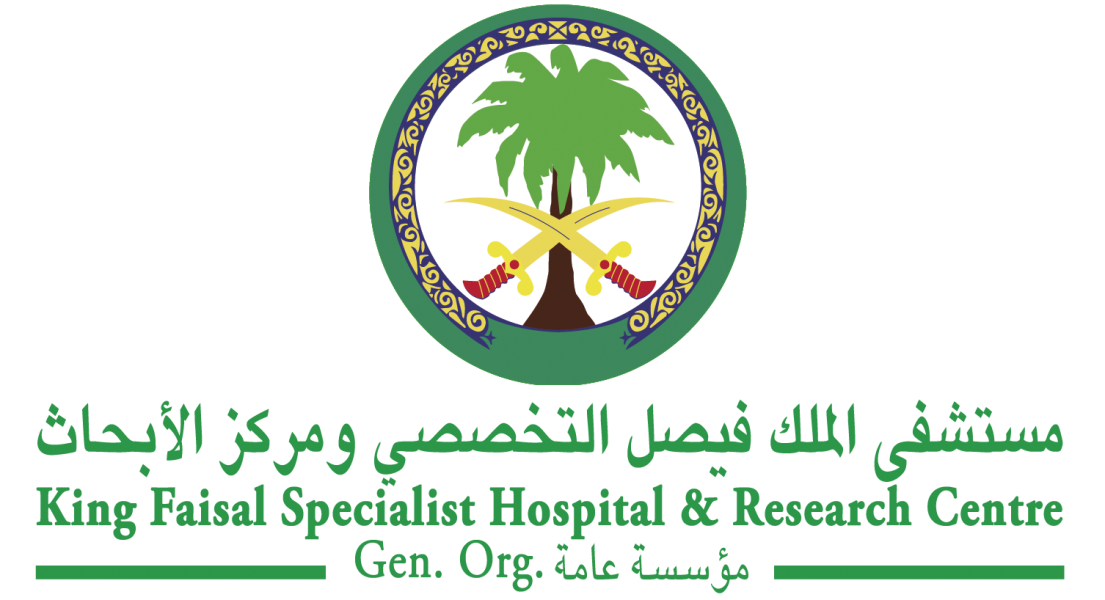 Rapid Response Team Utilization for Adult In-Patients in Main Building by Units 3rd  Q2024
Rapid Response Team Utilization and Outcomes for Adult In-Patients in Main Building 3rd Q2024
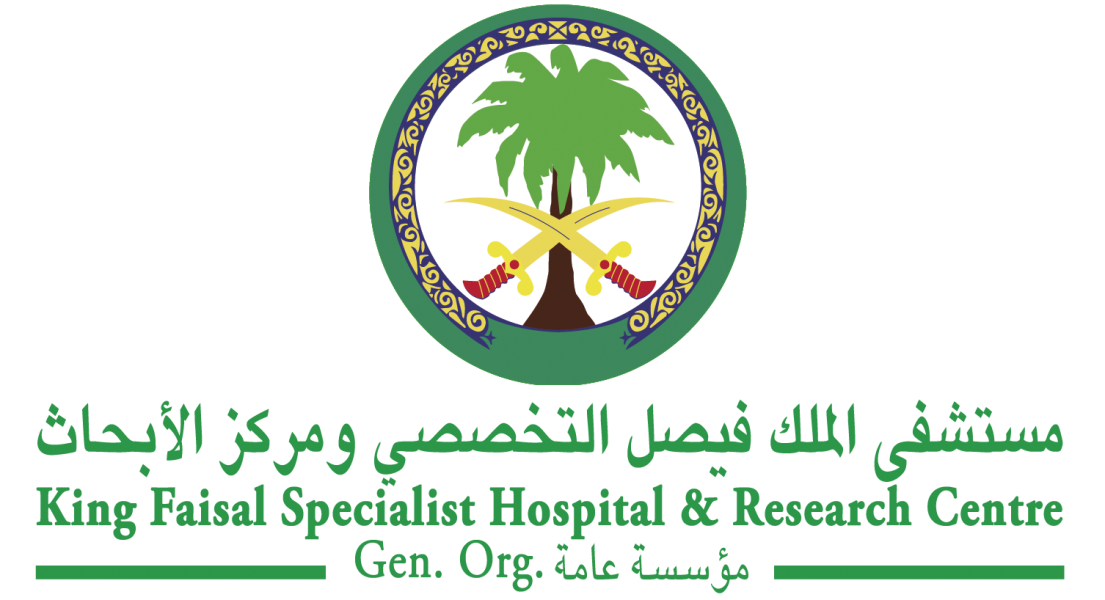 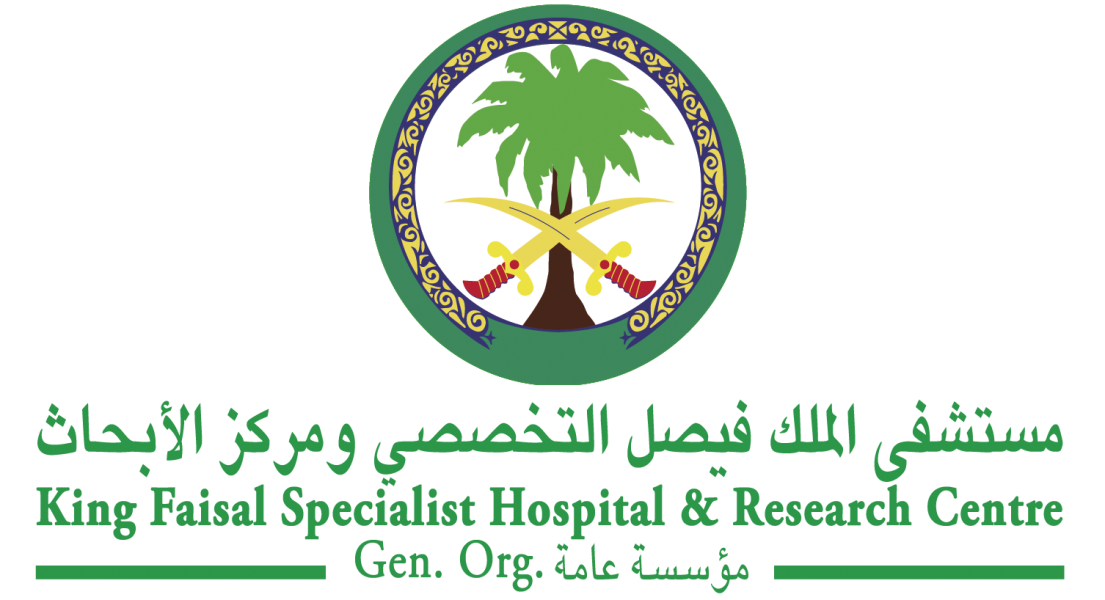 Rapid Response Team Utilization for Adult 
Out-Patients in Main Building 3rd
 Q2024
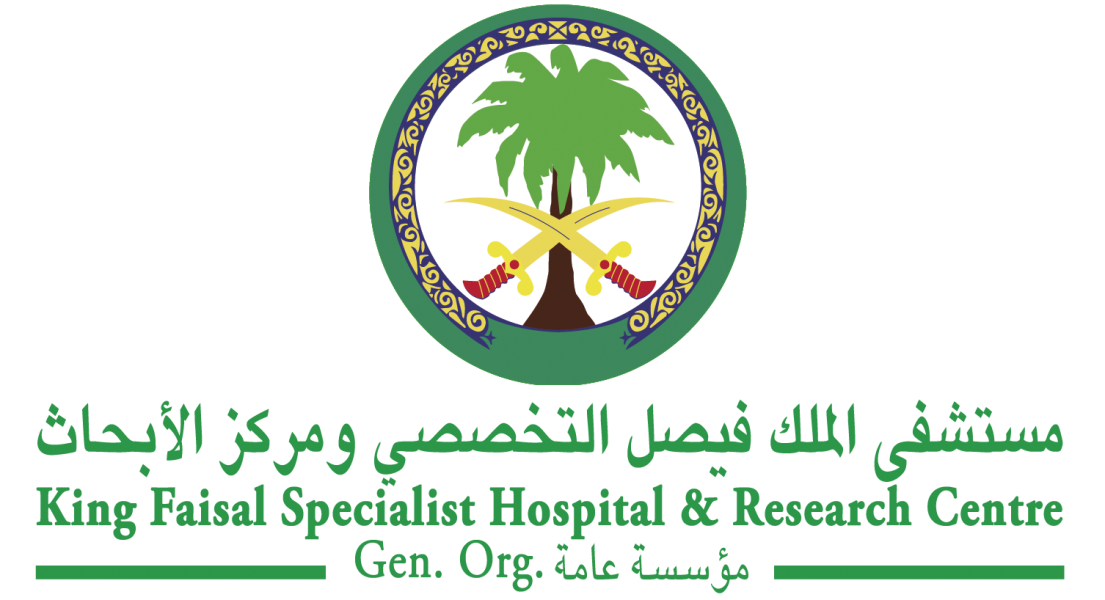 Rapid Response Team Utilization for Adult Out-Patients in Main Building by Units 3rd Q2024
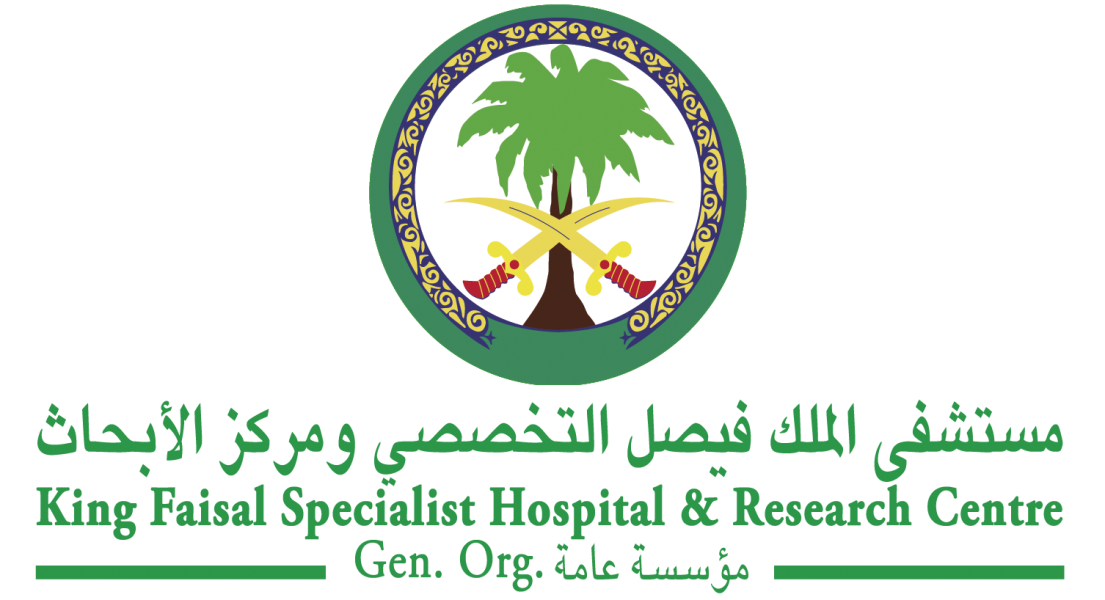 Rapid Response Team Utilization and Outcomes for Adult Out-Patients in Main Building 3rd Q 2024
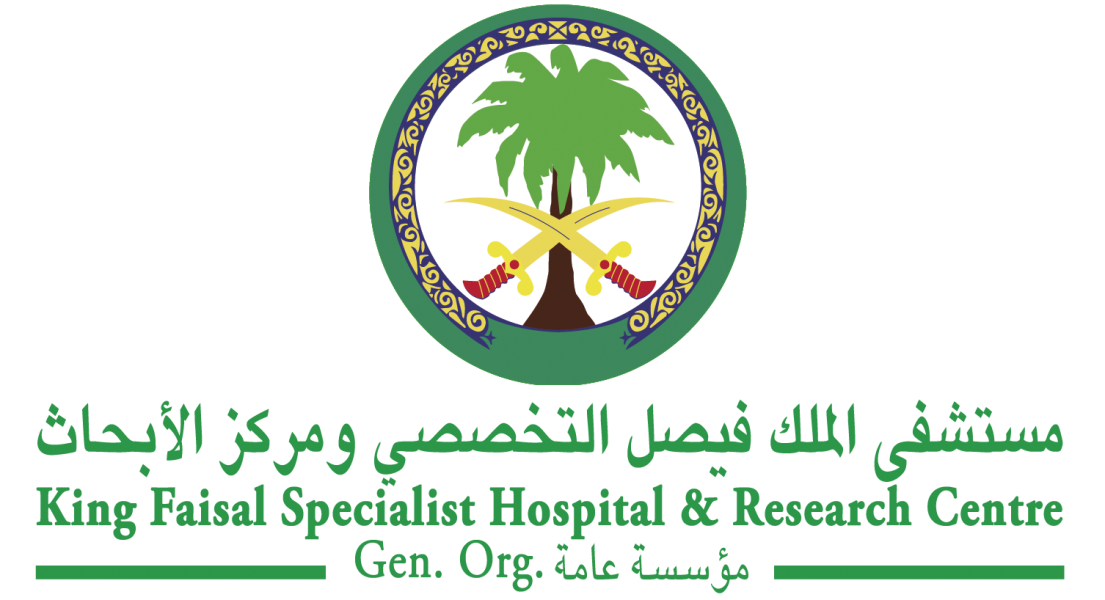 Rapid Response Team Utilization for Adult In-Patients in KACOLD 3rd Q2024
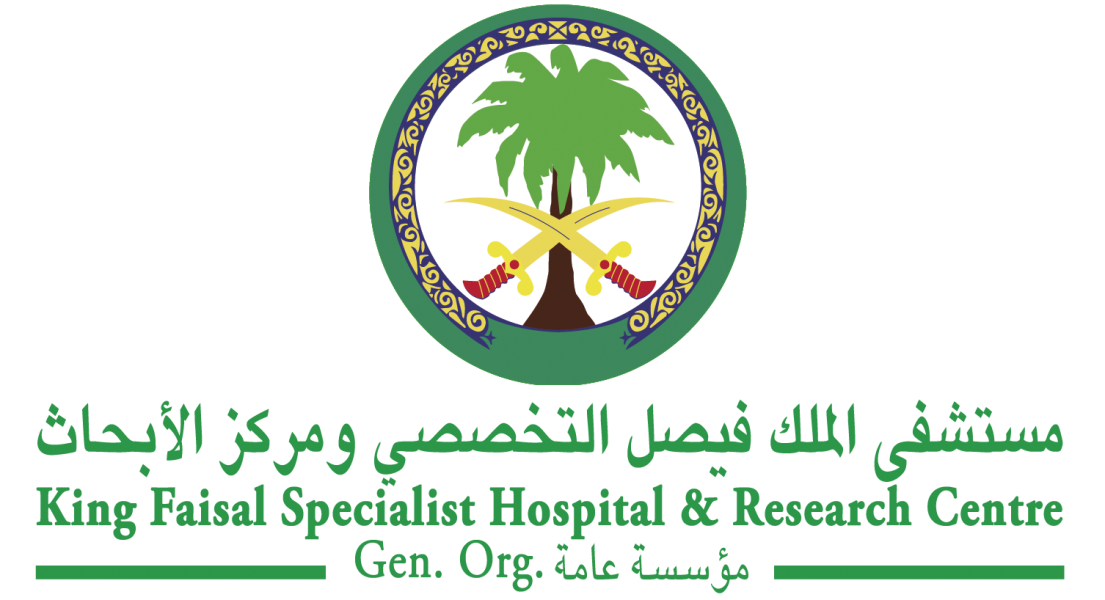 Rapid Response Team Utilization for Adult In-Patients in KACOLD by Units 3rd  Q 2024
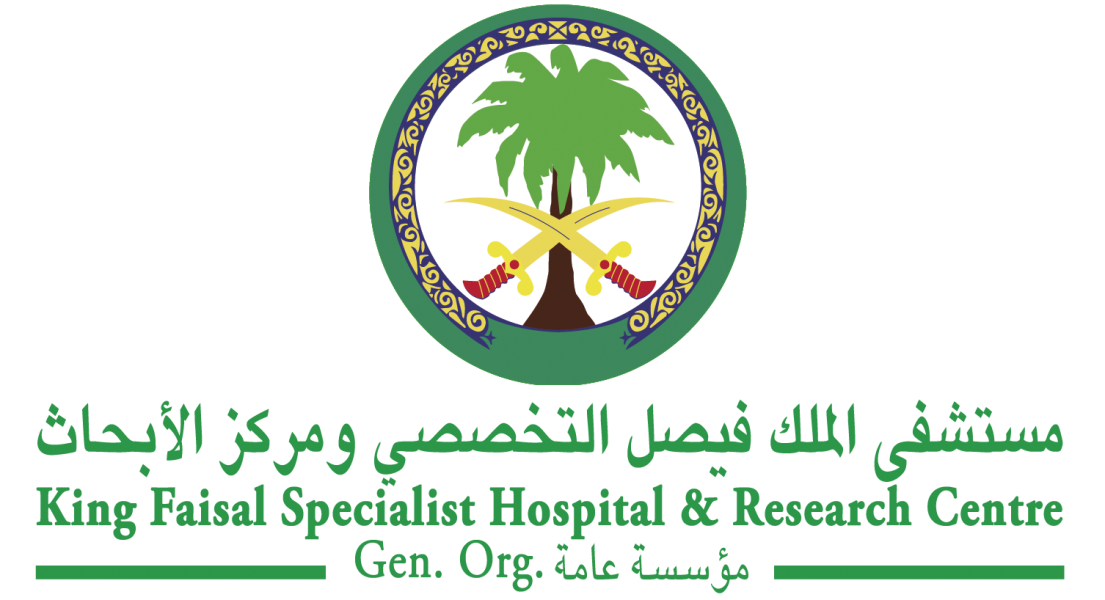 Rapid Response Team Utilization and Outcomes for Adult In-Patients in KACOLD 3rd  Q 2024
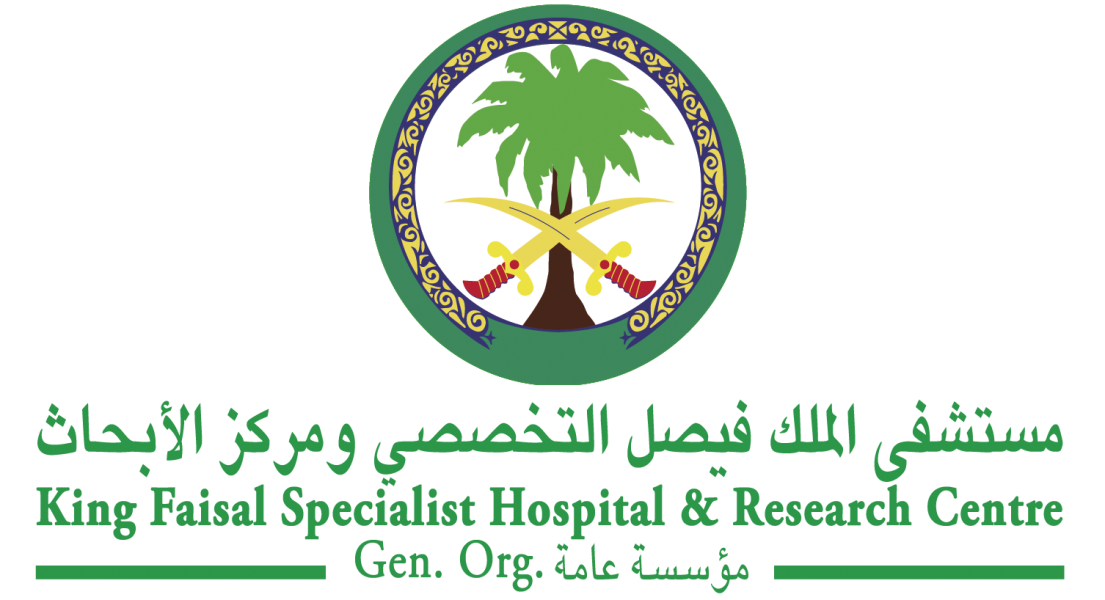 Rapid Response Team Utilization for Adult Out-Patients in KACOLD by Units 3rd  Q2024
Rapid Response Team Utilization for Adult Out-Patients in KACOLD by Units 23rd  Q2024
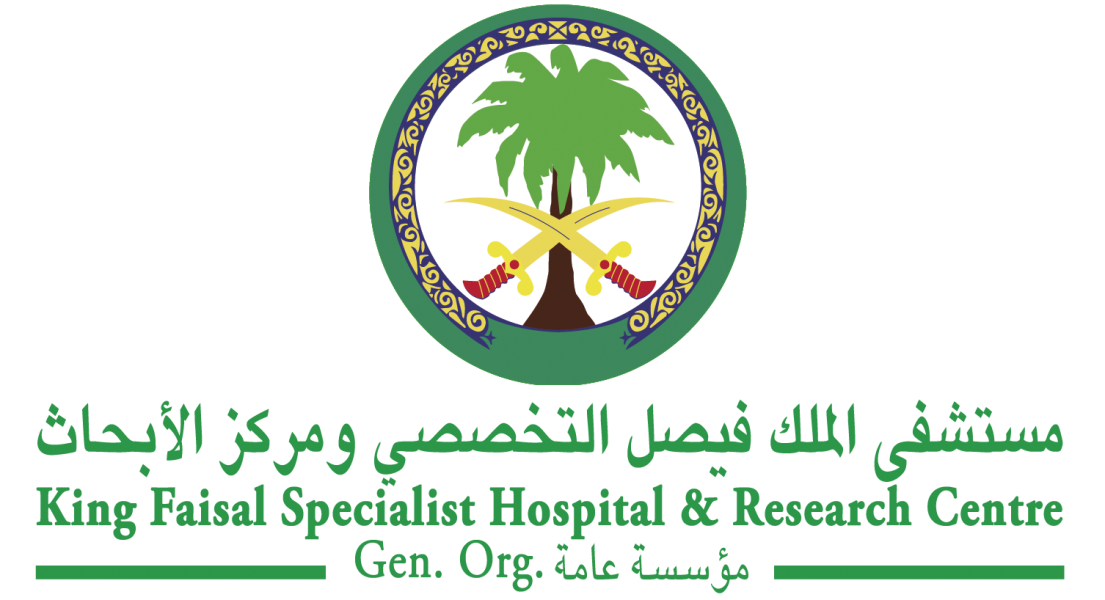 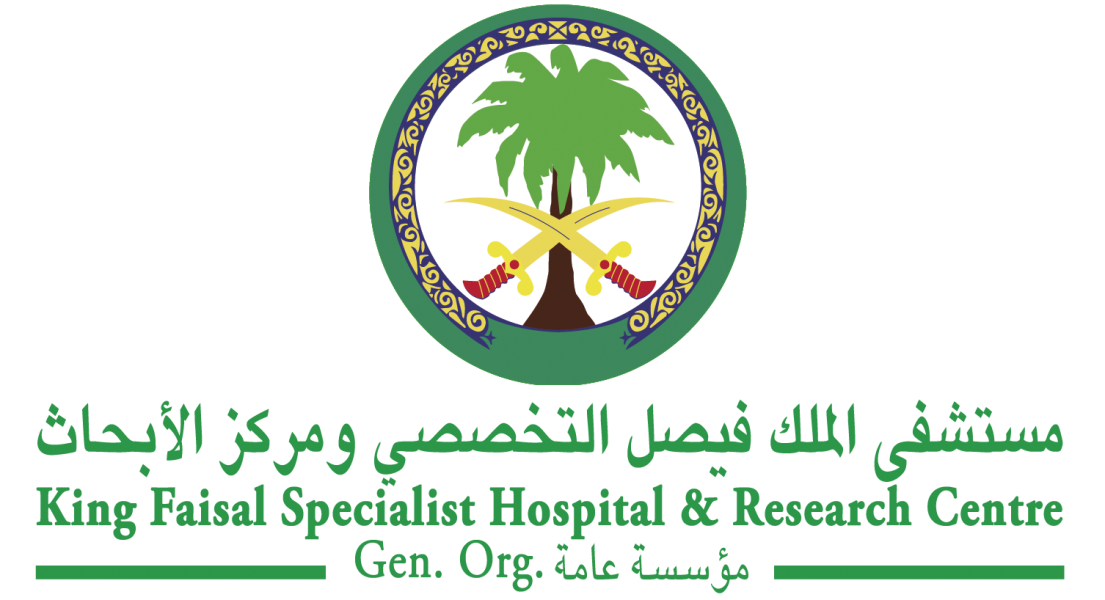 Rapid Response Team Utilization and Outcomes  for Adult Out-Patients in KACOLD 3rd  Q2024
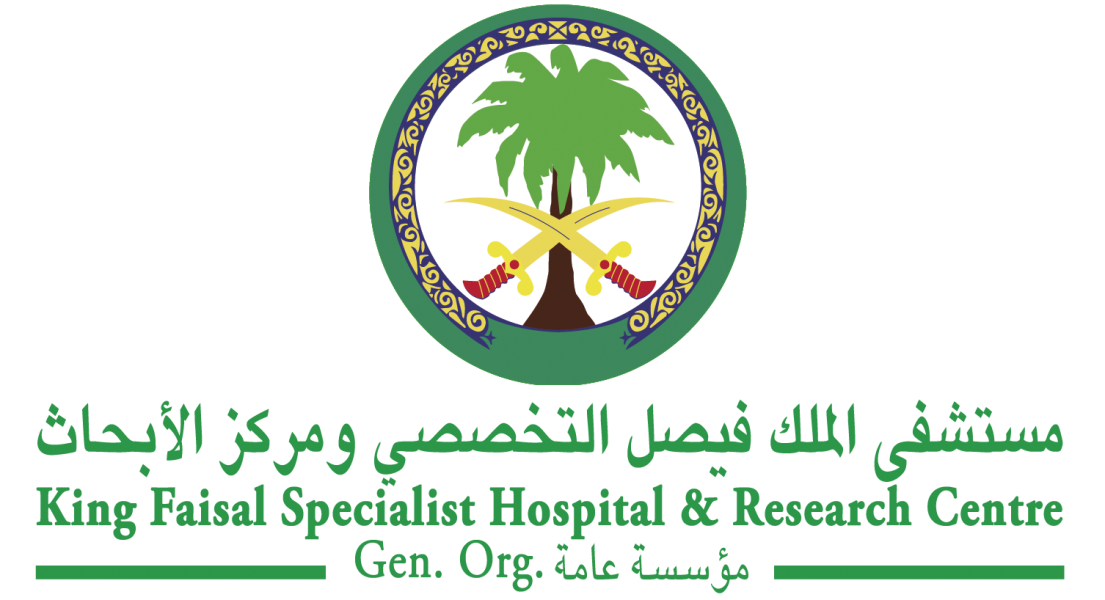 East-wing In-Patients Adult 3rd  Q2024
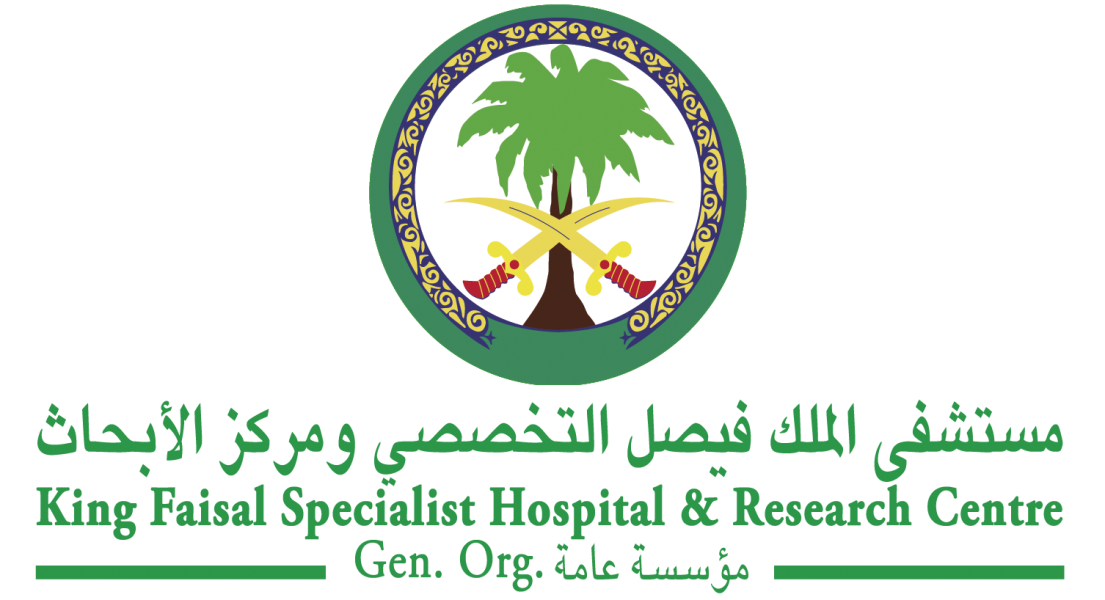 Rapid Response Team Utilization for Adult 
In-Patients in East Wing 3rd  Q2024
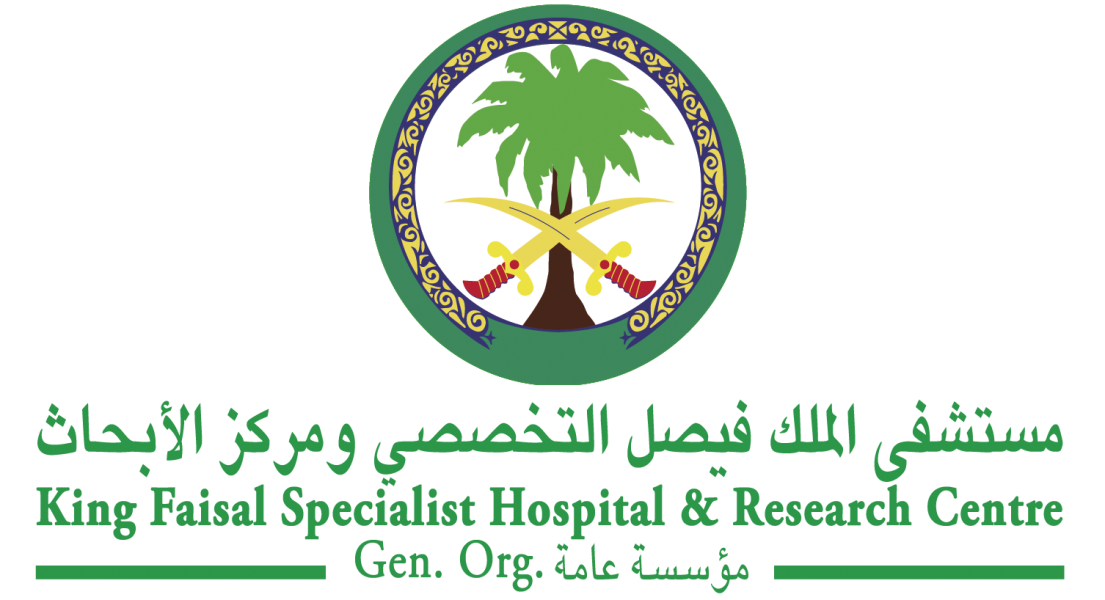 Rapid Response Team Utilization for Adult In-Patients in East Wing by Units  3rd Q2024
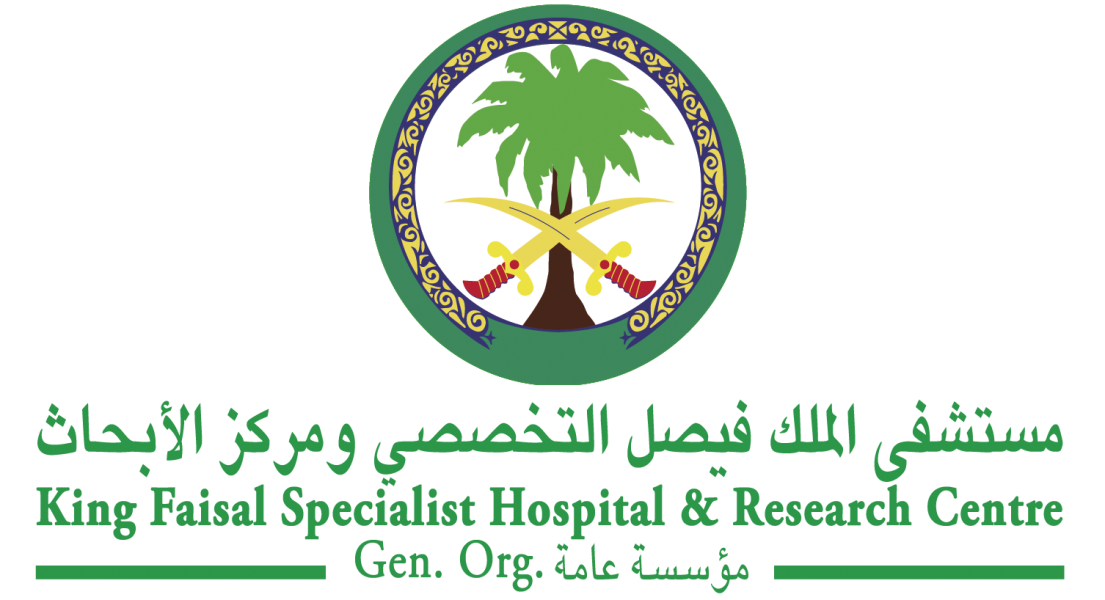 Rapid Response Team Utilization and Outcomes for Adult In-Patients in East Wing 3rd  2024
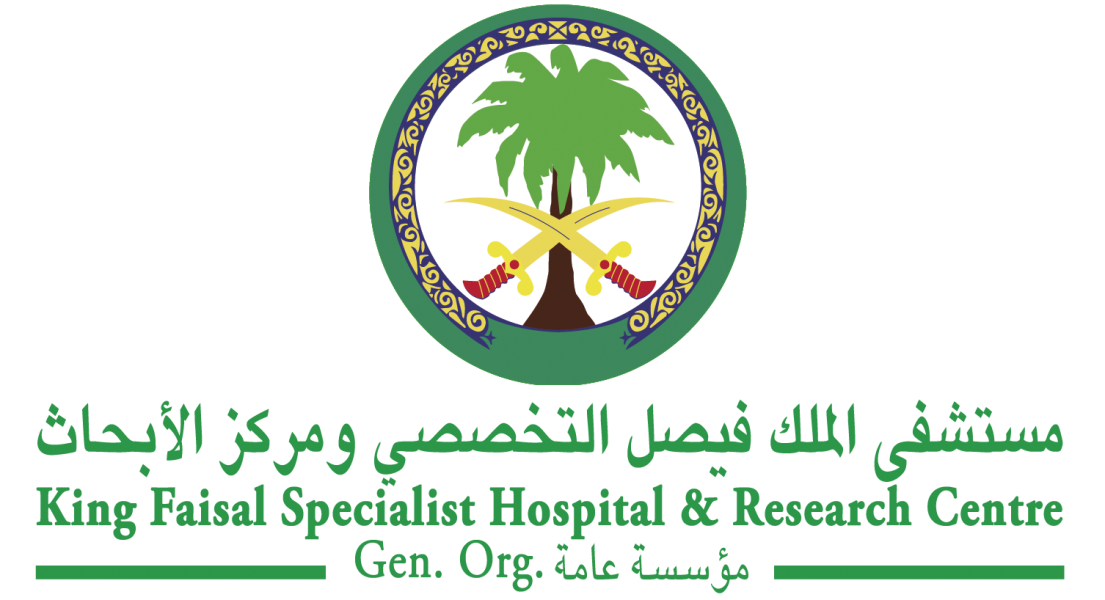 Pediatric In/Out-Patients in Main Building3rd Q 2024
Rapid Response Team Utilization for Pediatric 
In-Patients in Main Building 3rd  Q 2024
Rapid Response Team Utilization for Pediatric 
In-Patients in Main Building by Units 3rd Q2024
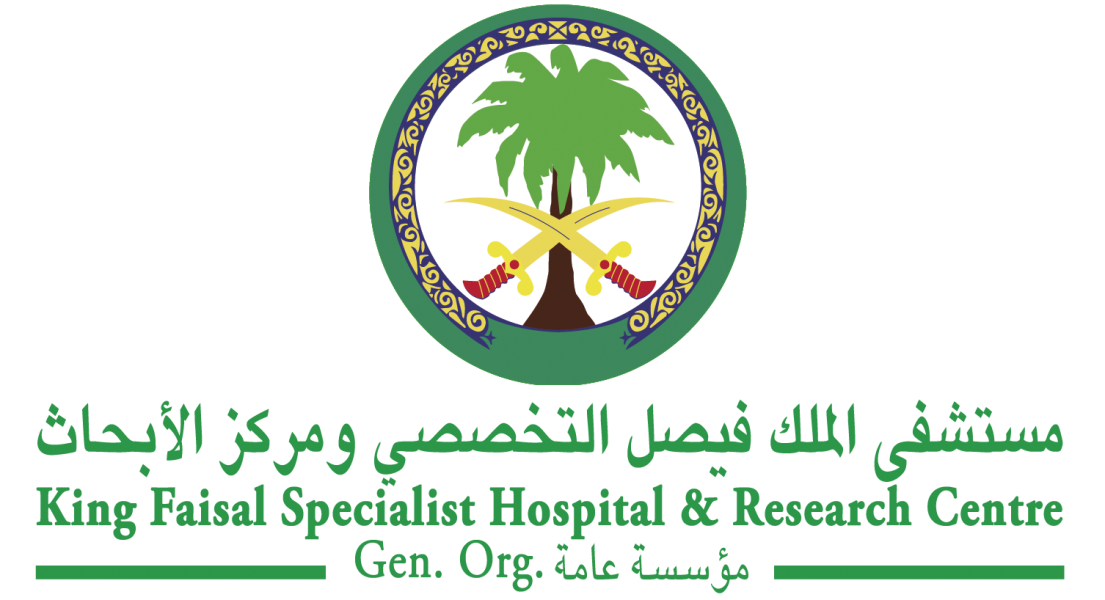 Rapid Response Team Utilization  and Outcomes  for Pediatric In-Patients in Main Building 3rd Q 2024
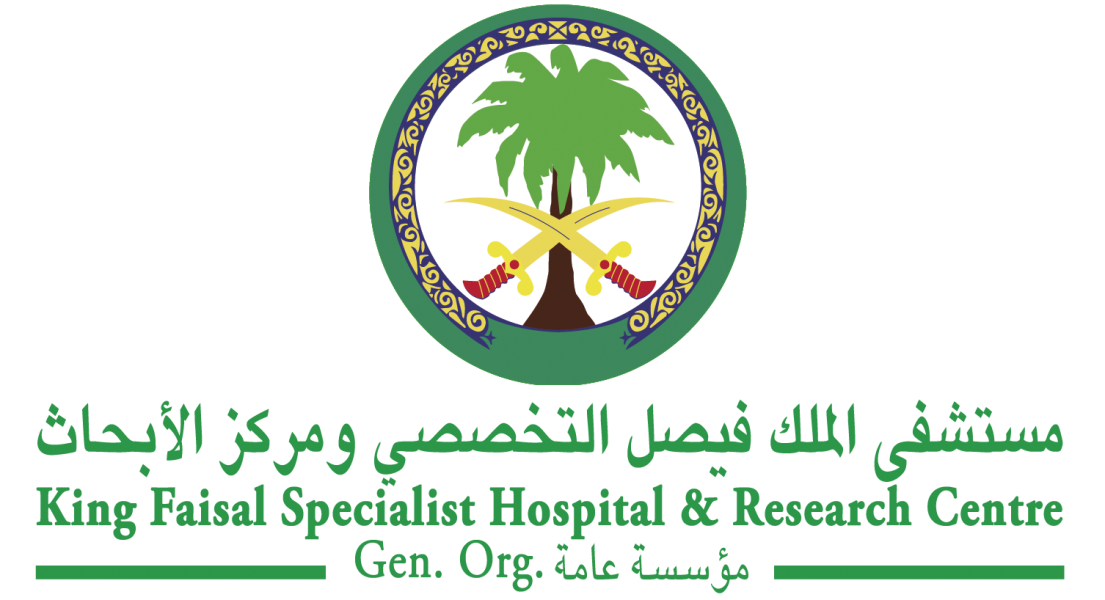 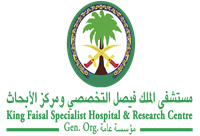 Pediatric Out-Patients Main Building 3rd  Q2024
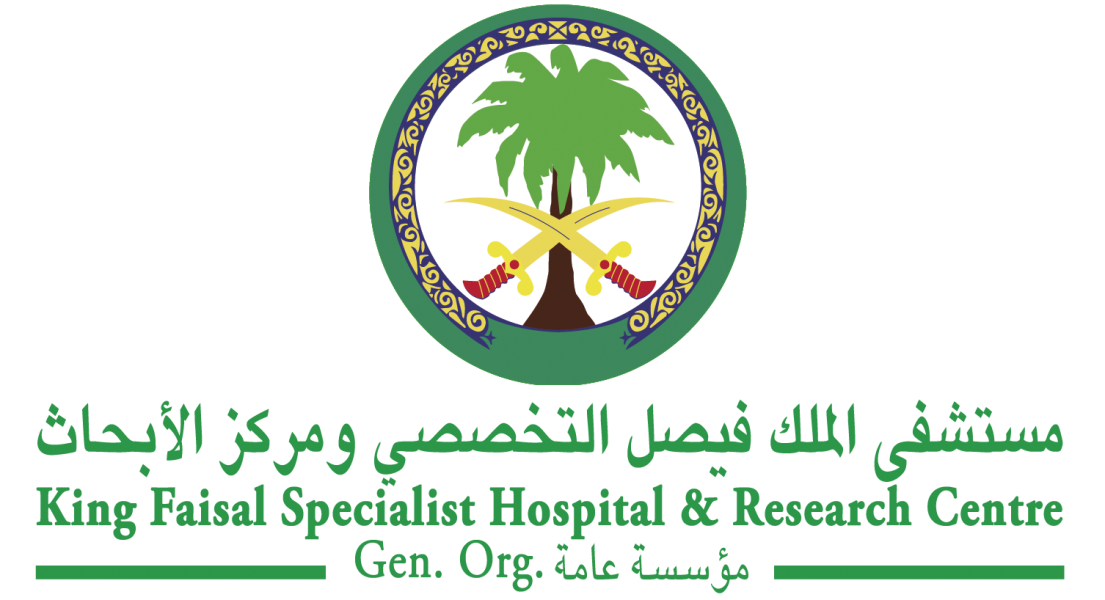 Rapid Response Team Utilization for Pediatric 
Out-Patients Main Building by Units 3rd  Q 2024
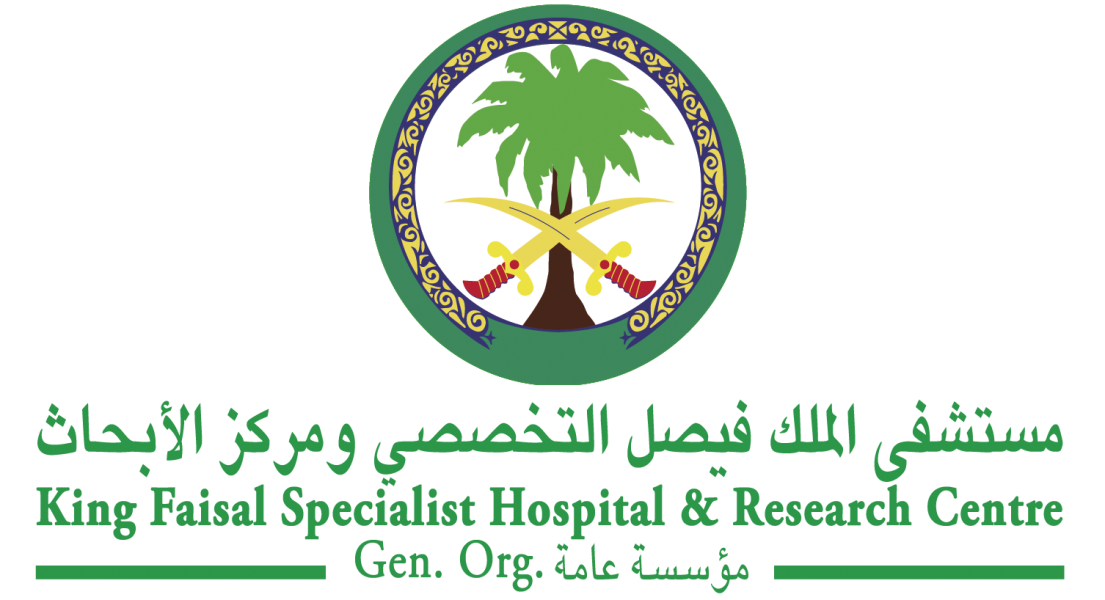 Rapid Response Team Utilization for pediatricOut-Patients Main Building by Units 3rd  Q2024
Rapid Response Team Utilization  and Outcomes  for Pediatric Out-Patients in Main Building 3rd  Q 2024
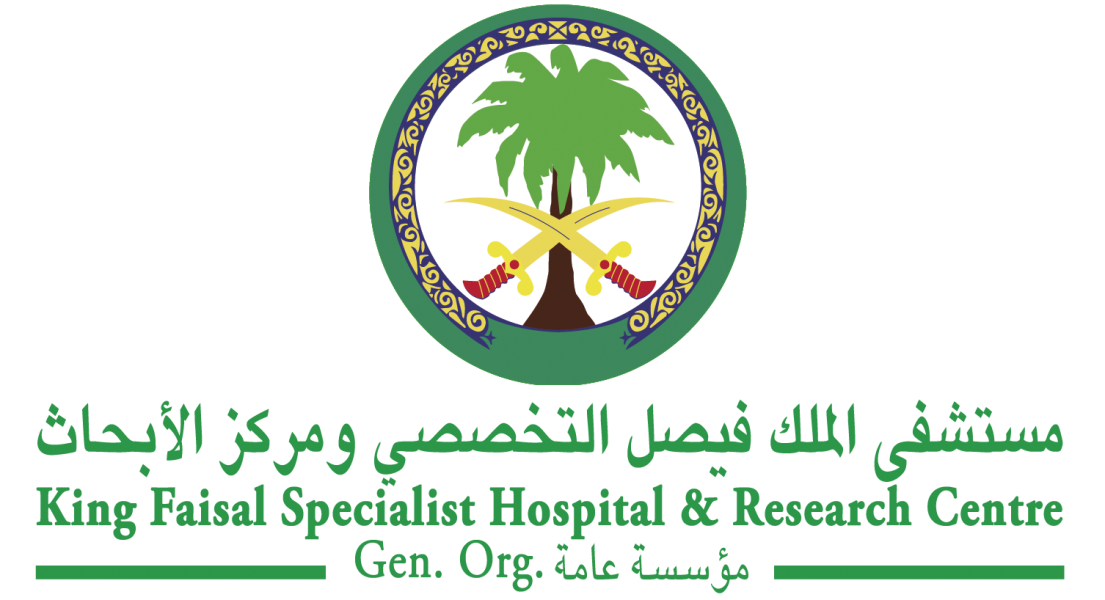 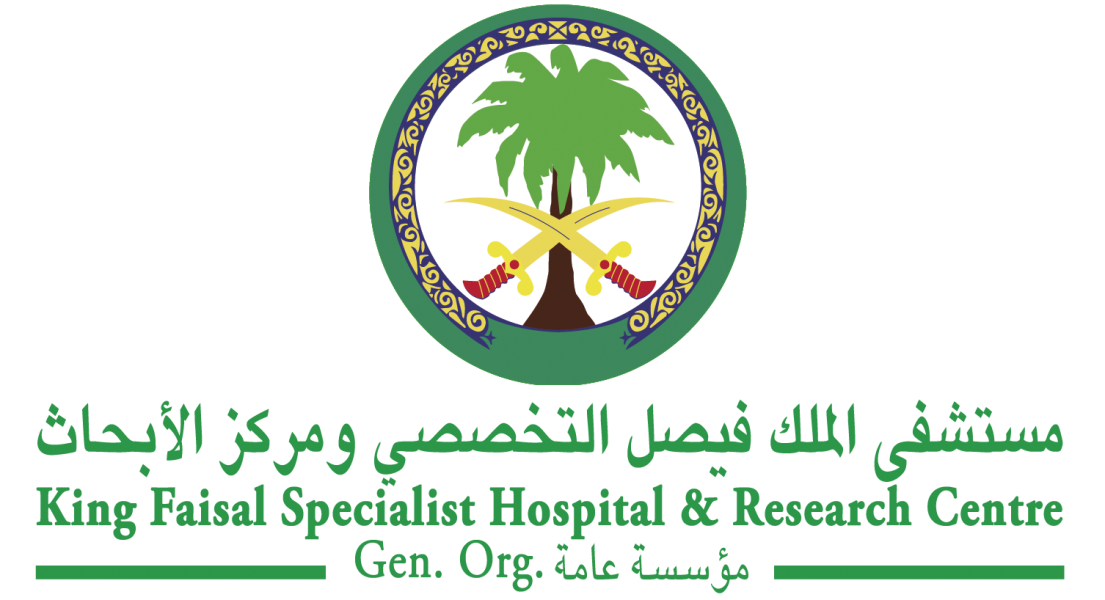 Pediatric Out-Patients in KACOLD 3rd Q2024
Rapid Response Team Utilization for Pediatric 
Out-Patients in KACOLD by Units 3rd  Q 2024
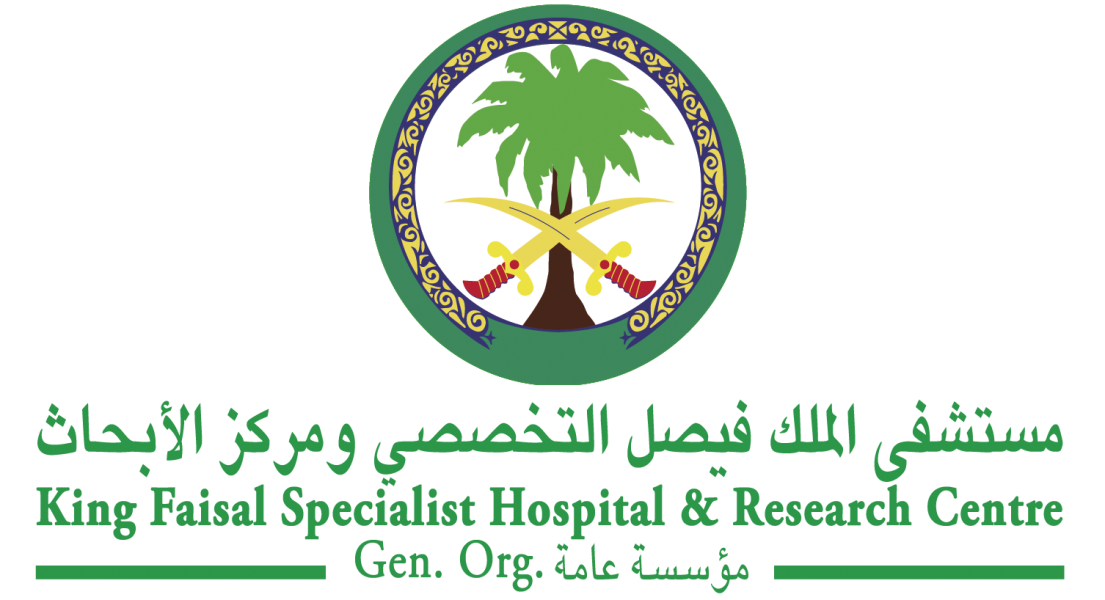 Pediatric In Patients in KFNCCC 3rd Q 2024
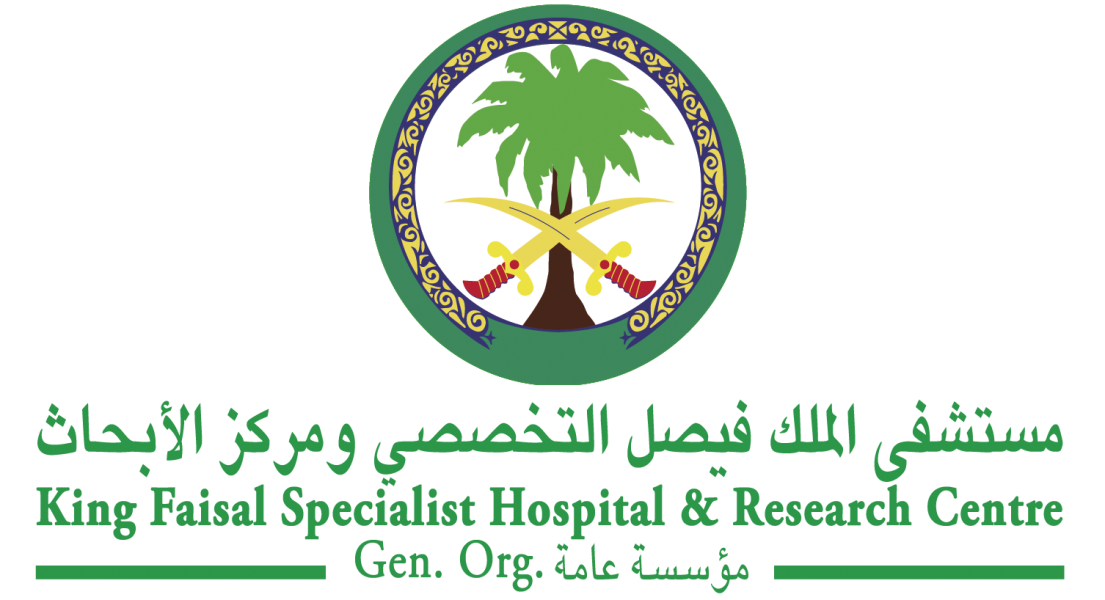 Rapid Response Team Utilization for Pediatric 
In-Patients in KFNCCC 3rd  Q2024
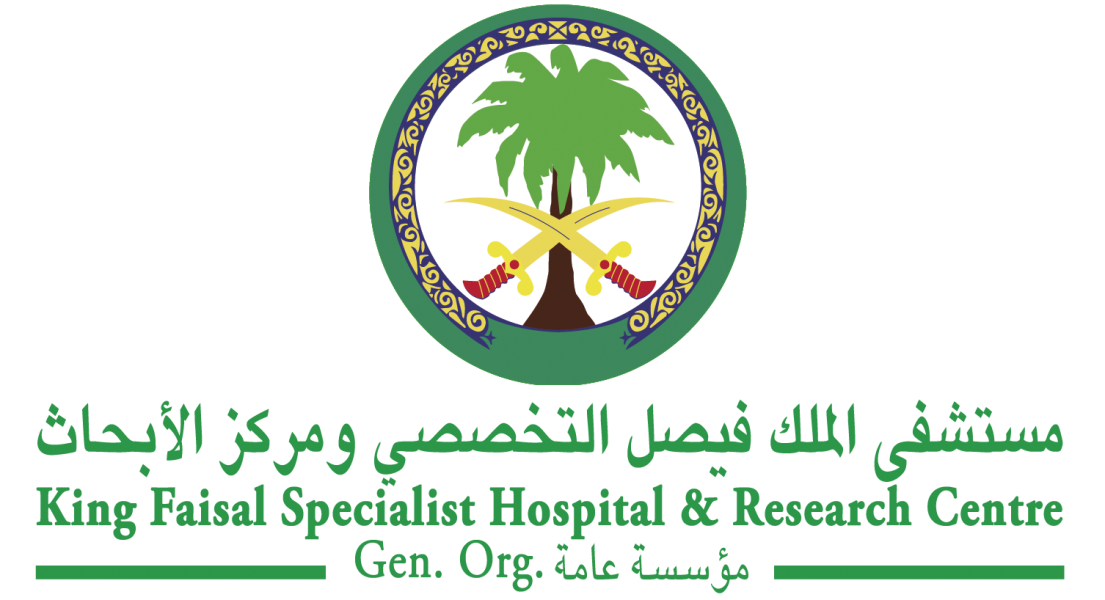 Rapid Response Team Utilization for pediatricOut-Patients KFNCCC by Units 3rd Q2024
Rapid Response Team Utilization and Outcomes for Pediatric In-Patients in KFNCCC 3rd  Q2024
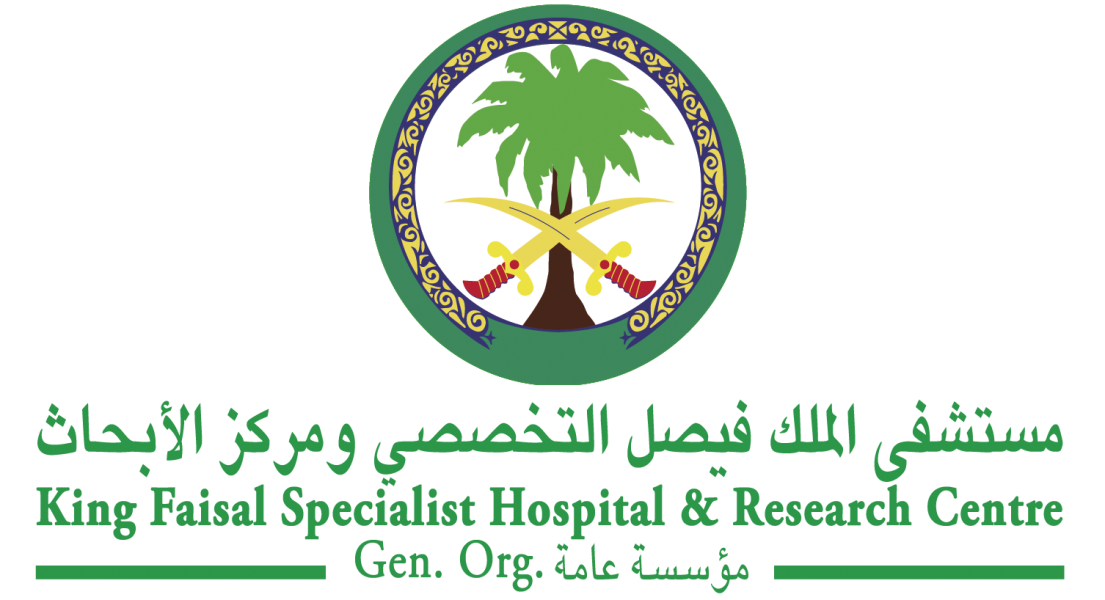 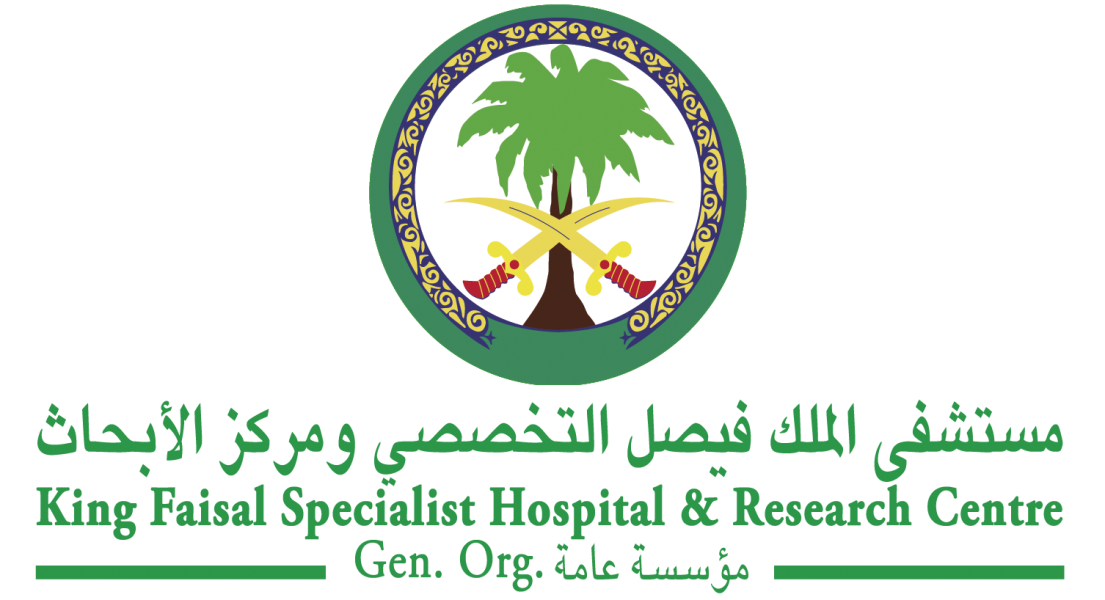 Pediatric Out Patients in KFNCCC 3rd Q 2024
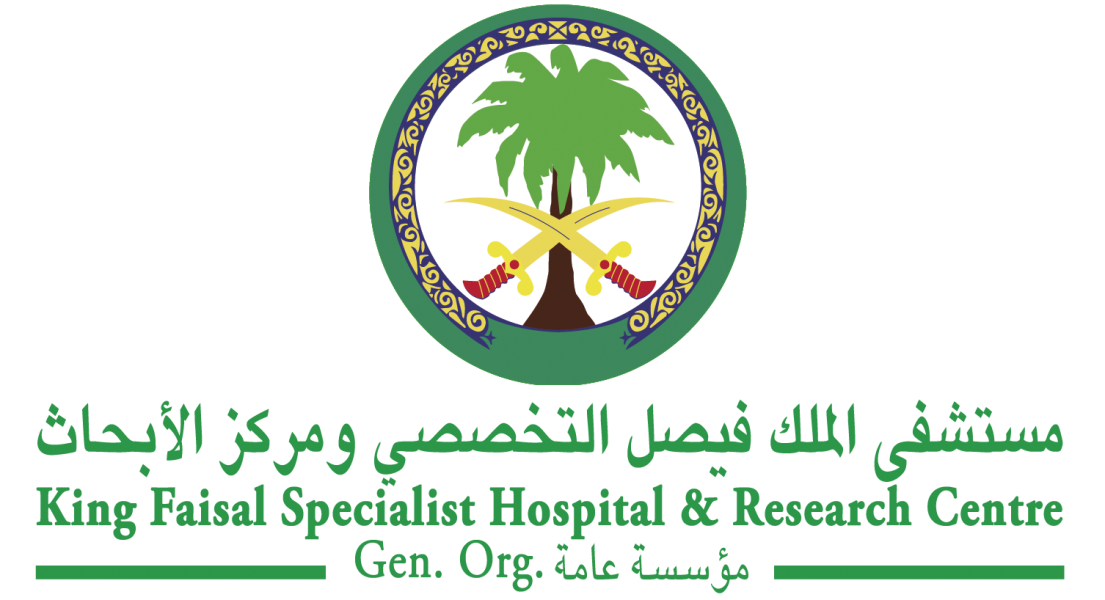 Rapid Response Team Utilization for Pediatric 
Out-Patients in KFNCCC 3rd Q 2024
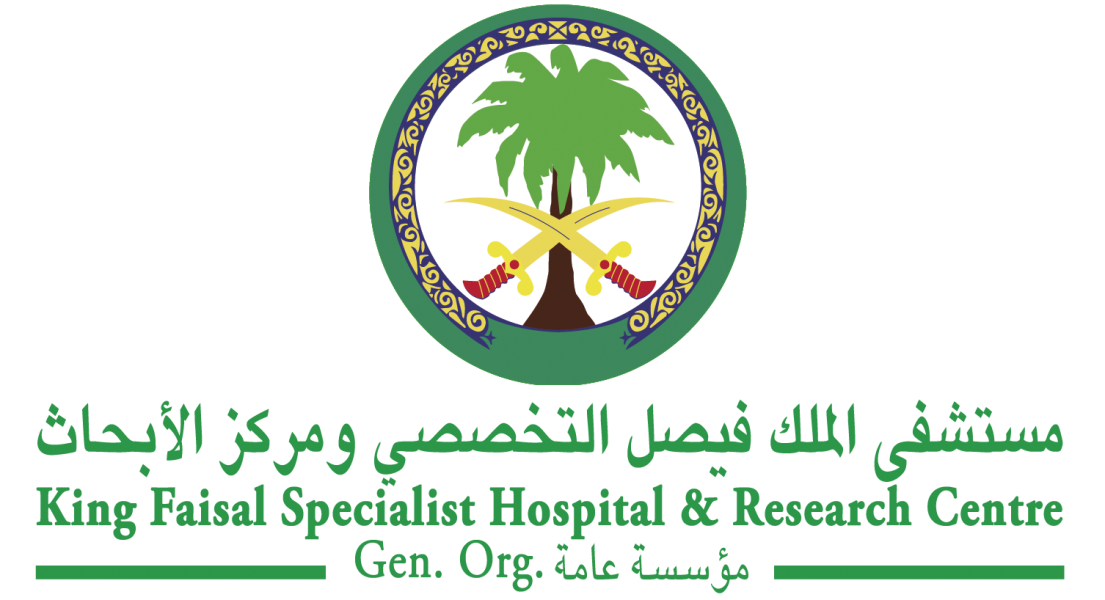 Rapid Response Team Utilization for Pediatric Out-Patients in KFNCCC by Units 3rd
 Q 2024
Rapid Response Team Utilization and Outcomes for Pediatric Out-Patients in KFNCCC 3rd Q2024
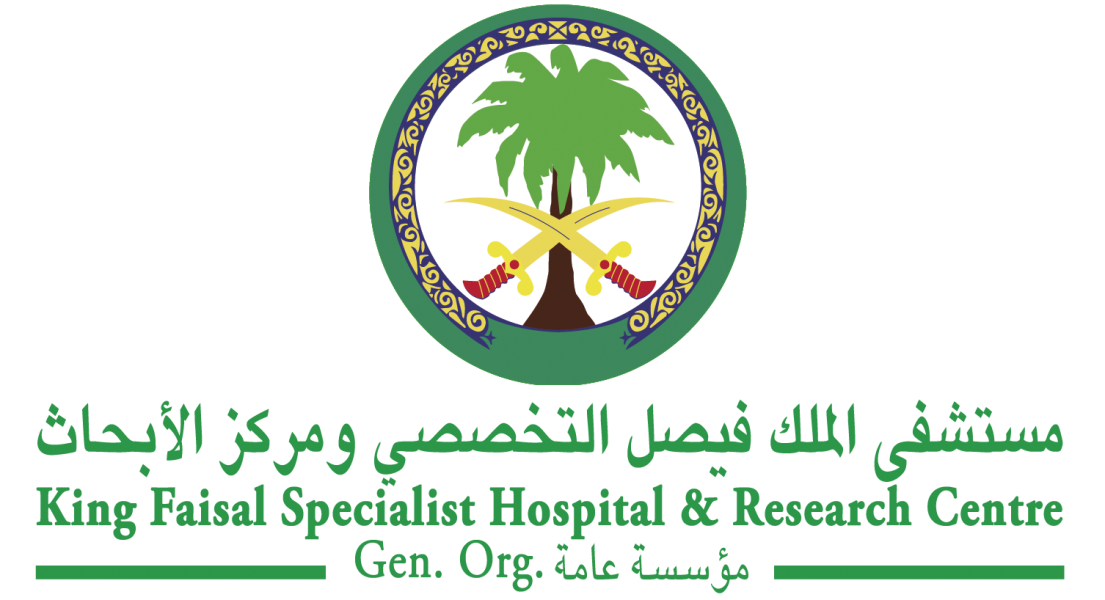 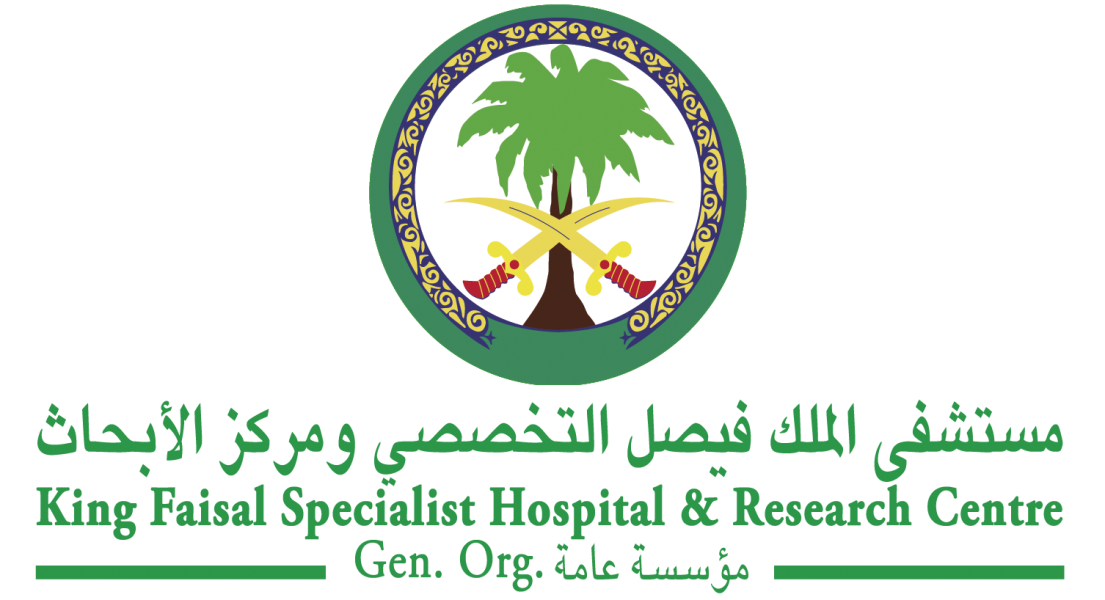 Rapid Response Team Utilization for Adult In-Patients in Other (Unlisted unit)
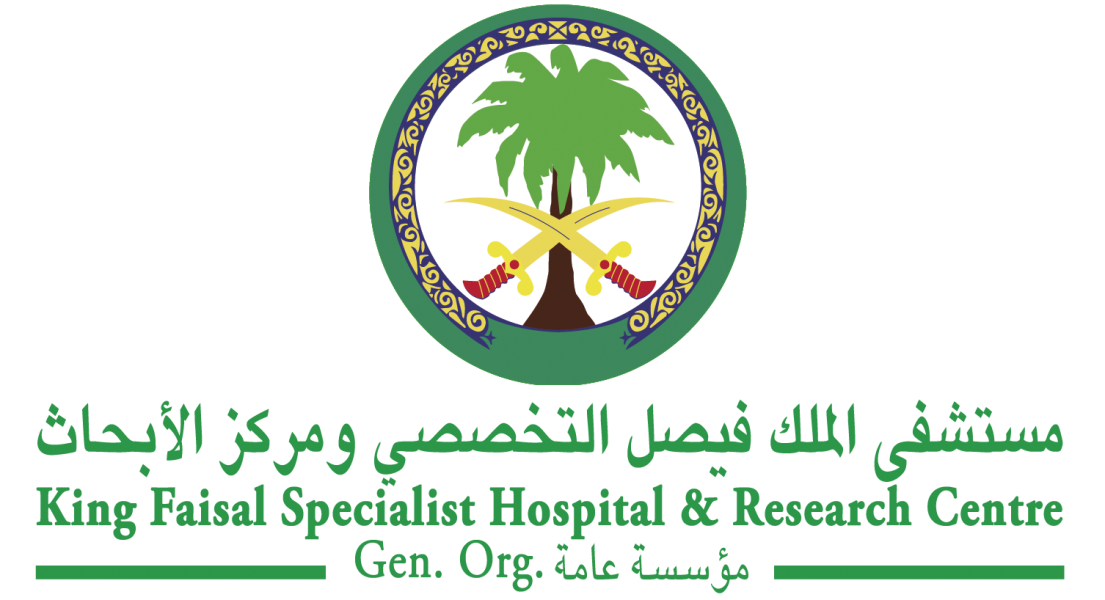 Rapid Response Team Utilization for Adult In- out Patients in Other (Unlisted unit)
Thank you